Climate ChangeExpenditure Tagging (CCET)Analysis Tool for LGUs
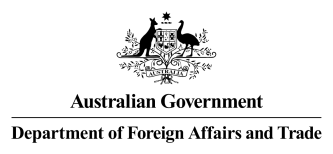 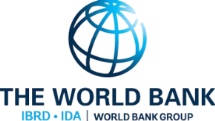 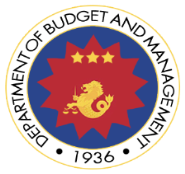 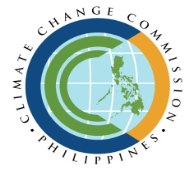 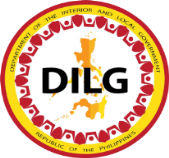 with the support of
Outline
The CCET Analysis Tool for LGUs
Parts of the tool
Steps in accomplishing the tool
Data tables and charts that can be generated using the tool
Things to consider in using the tool
The CCET Analysis Tool for LGUs*
An MS Excel-based tool that will allow for obtaining an overview of climate change expenditures of LGUs for a particular fiscal year (FY)

Systematically generates data on:
Climate investments share in relation to total LGU investments
CC adaptation and CC mitigation investments share in relation to total CC investments
Alignment of CC investments with the National Climate Change Action Plan (NCCAP) strategic priorities
Sources and amount of funds for CC investments
Frequency of P/A/Ps tagged as climate change expenditure and rank of used typology codes (most to least used codes)
*developed by the World Bank under the TA on Building Resilience to Climate Change
Parts of the Tool
LGU Summary Data Sheet
AIP CCET Data Bank
Data Analyses (worksheets containing auto-generated data tables and charts)
LGU Summary Data Sheet
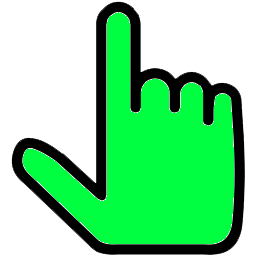 AIP CCET Data Bank
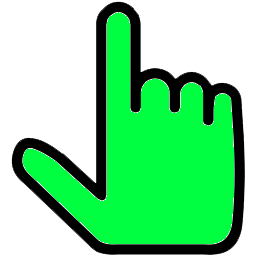 Data Analyses Worksheets
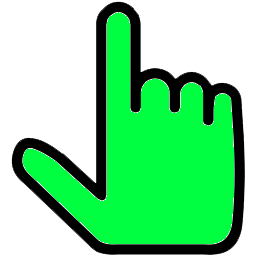 Steps in Accomplishingthe CCET Analysis Tool
Step 1 of 2
1. Fill-out the LGU Summary Data Sheet
Inputs needed:
Region
Province
City/Municipality

Fill-out data fields by selecting from the drop-down menu.
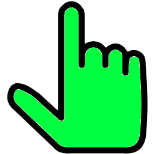 1.1	Select Region by clicking the drop-down menu.
Data fields for Province and City/Municipality cannot be filled-out if Region is blank.
Negros Island Region (NIR) created through EO 183 signed on May 29, 2015.
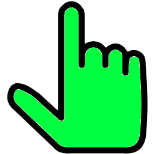 1.2	Select Province by clicking the drop-down menu.
Drop-down menu for “Province” will show a list of provinces within the selected region.
For City of Isabela, please select "Basilan" and for Cotabato City, please select "Maguindanao." This is for conditional data validation purposes only, considering their geographical locations, and will not affect data processing.
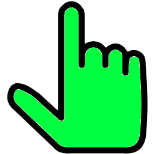 1.3	Select City or Municipality by clicking the drop-	down menu.
Drop-down menu for “City/Municipality” will show a list of cities and municipalities within the selected province.
Sample image of an accomplished LGU Summary Data Sheet
Step 2 of 2
2. Fill-out the AIP CCET Data Bank worksheet
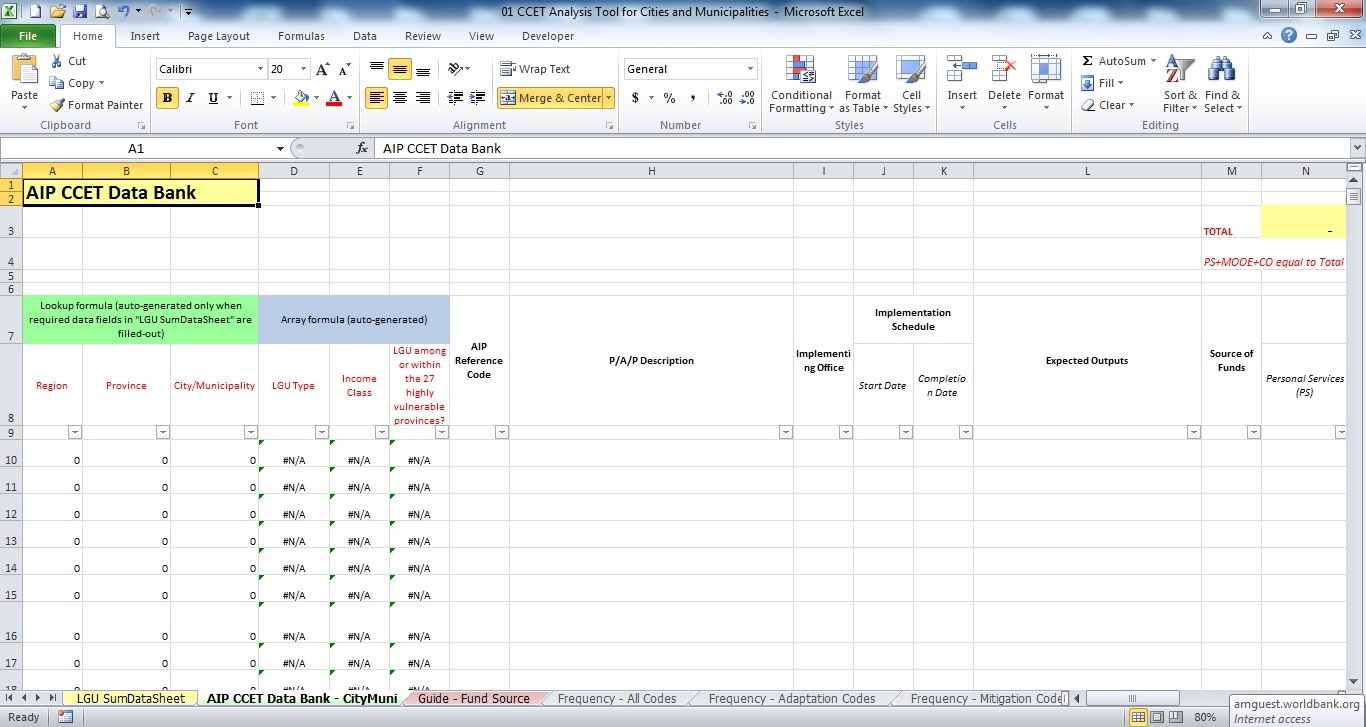 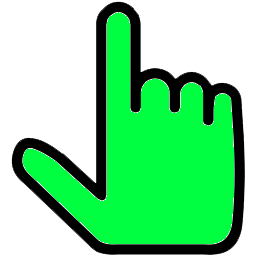 The first six (6) columns of the Data Bank contain the following data fields:
Region, Province, City/Municipality, LGU type (city or municipality), Income Class of LGU, and Vulnerability (i.e. if LGU is within the 27 highly vulnerable provinces)
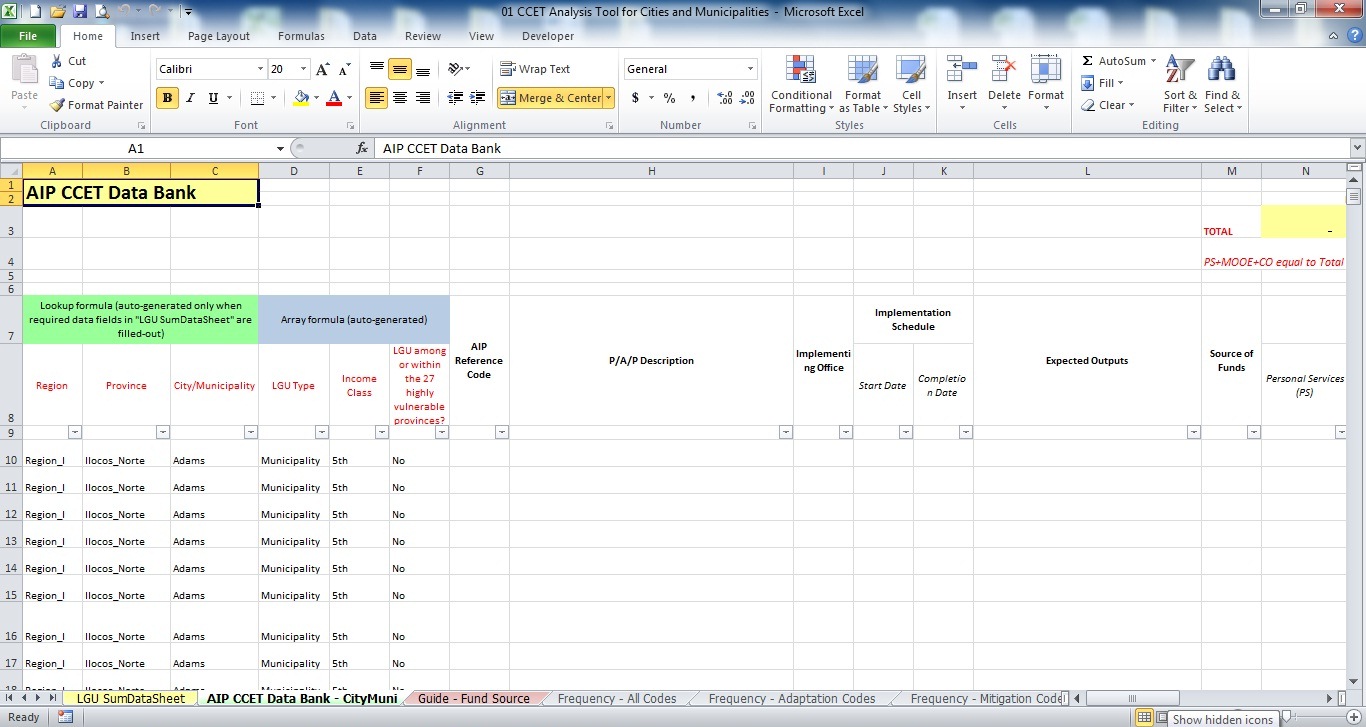 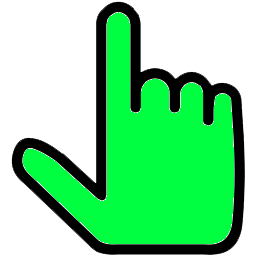 These columns are automatically filled-out once required data fields in LGU Summary Data Sheet are properly accomplished.
Step 2 of 2
2. Fill-out the AIP CCET Data Bank worksheet

Copy and paste entries from the CCE-tagged AIP form/s (from AIP Reference Code to CC Typology Code columns) to the Data Bank worksheet, EXCLUDING rows for sub-total and total values.
If LGU uses more than one (1) file or worksheet for its AIP, paste each file’s (or worksheet’s) AIP data entry, one set after the other. 

The data bank is designed to accommodate up to 15,000 data rows but this can be further adjusted if necessary.
Columns G to T correspond to the 14 columns of the revised AIP form
Copy data entries (Columns 1 to 14) from the CCE-tagged AIP
EXCEPT rows that contain sub-total and total amounts
And paste into the data bank worksheet, starting at column G to column T row 10
WORKSHOP/SIMULATION
Data Tables and Chartsthat Can be Generated by Using the Tool
Climate investments share in relation to total LGU investments
CC adaptation and CC mitigation investments share in relation to total CC investments
Alignment of CC investments with the National Climate Change Action Plan (NCCAP) strategic priorities
Sources and amount of funds for CC investments
Frequency of P/A/Ps tagged as climate change expenditure and rank of used typology codes (i.e. most to least used codes)
1. Climate investments share in relation to total LGU investments (blank data bank)
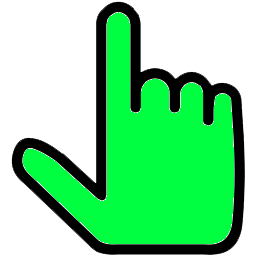 1. Climate investments share in relation to total LGU investments (accomplished data bank)
2. CC adaptation and CC mitigation investments share in relation to total CC investments (blank data bank)
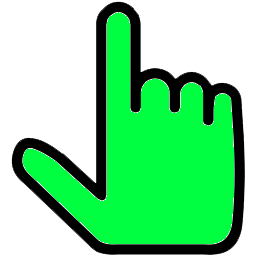 2. CC adaptation and CC mitigation investments share in relation to total CC investments (accomplished data bank)
3. Alignment of CC investments with the National Climate Change Action Plan (NCCAP) strategic priorities (blank data bank)
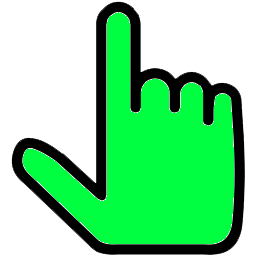 3. Alignment of CC investments with the National Climate Change Action Plan (NCCAP) strategic priorities (accomplished data bank)
4. Sources and amount of funds for CC investments
(blank data bank)
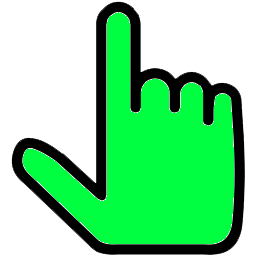 4. Sources and amount of funds for CC investments
(accomplished data bank)
REMINDER: Make sure to REFRESH the pivot table on sources and amount of funds whenever a change is made in the data bank worksheet so that values are also updated.

To do this, point to any part of the pivot table, right click, and select “Refresh.”
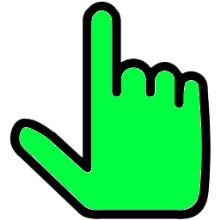 5a. Frequency of P/A/Ps tagged as climate change expenditure (blank data bank)
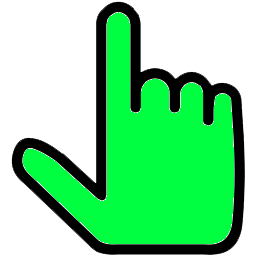 5a. Frequency of P/A/Ps tagged as climate change expenditure (accomplished data bank)
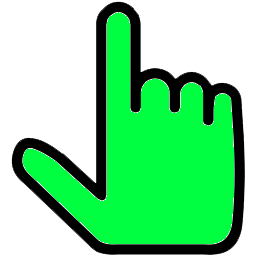 This cell shows the total number of P/A/Ps that were tagged as CC initiative (CCA+CCM)
5b. Frequency of P/A/Ps tagged as climate change adaptation expenditure (blank data bank)
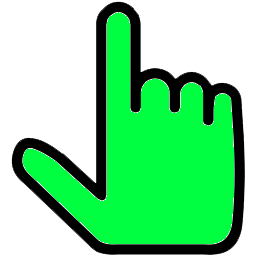 5b. Frequency of P/A/Ps tagged as climate change adaptation expenditure (accomplished data bank)
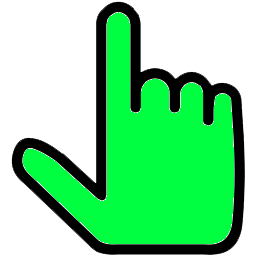 This cell shows the total number of P/A/Ps that were tagged as CC Adaptation initiative
5c. Frequency of P/A/Ps tagged as climate change mitigation expenditure (blank data bank)
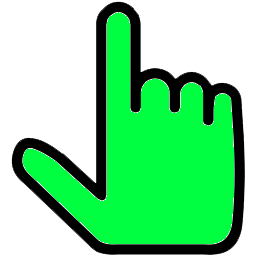 5b. Frequency of P/A/Ps tagged as climate change mitigation expenditure (accomplished data bank)
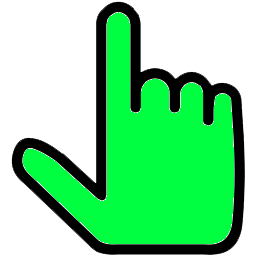 This cell shows the total number of P/A/Ps that were tagged as CC Mitigation initiative
Things to Consider in Using the Tool
Follow the revised AIP format (14 columns) in preparing the AIP.
Prepare AIP using MS Excel program to facilitate data processing (cleaning, consolidation, and analysis).
Budget should be expressed in thousand pesos denomination.
Make sure that the amount indicated as CC expenditure does not exceed the total allocation for the line item.